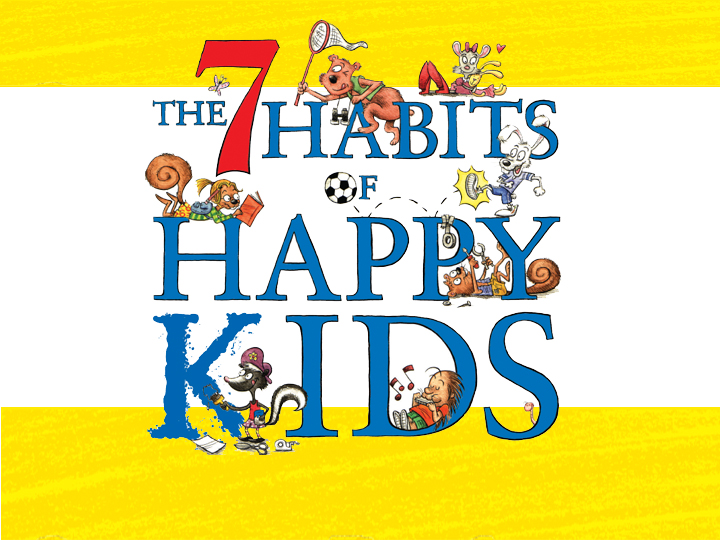 Ms. Parrish Counselor Lesson
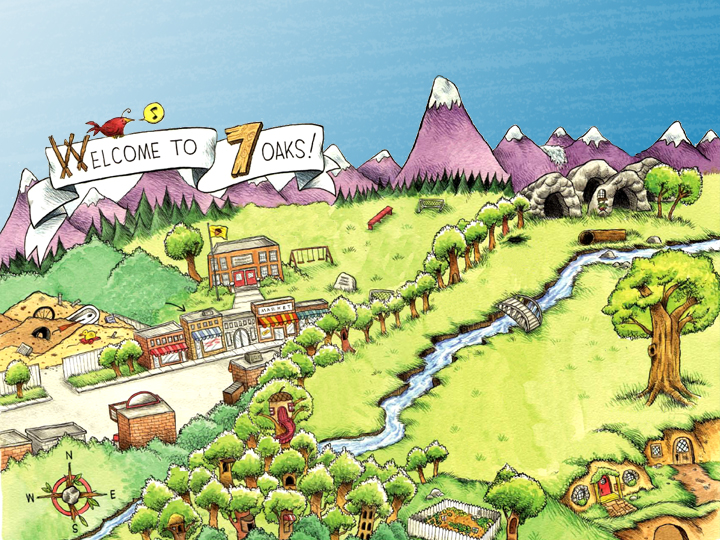 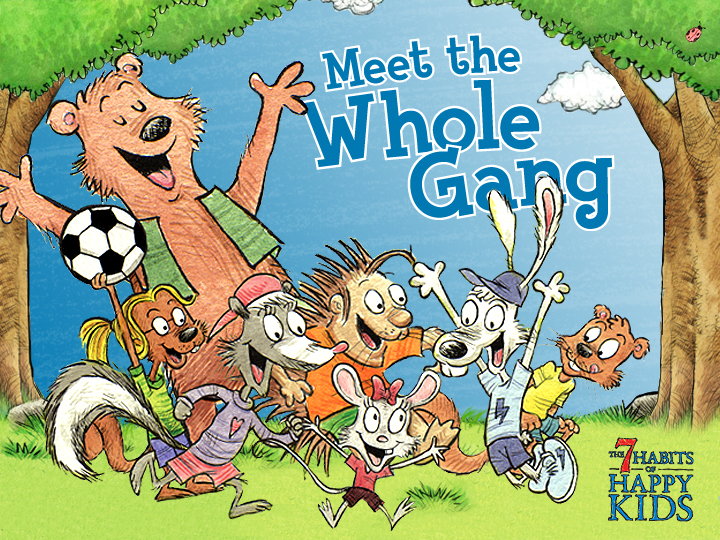 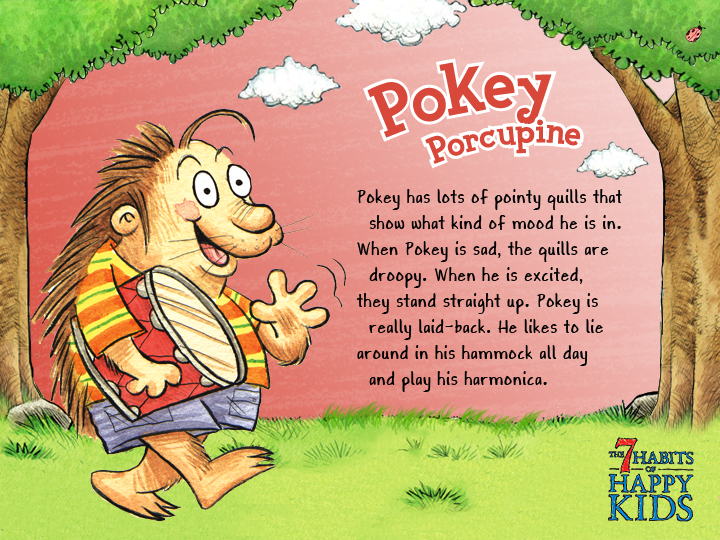 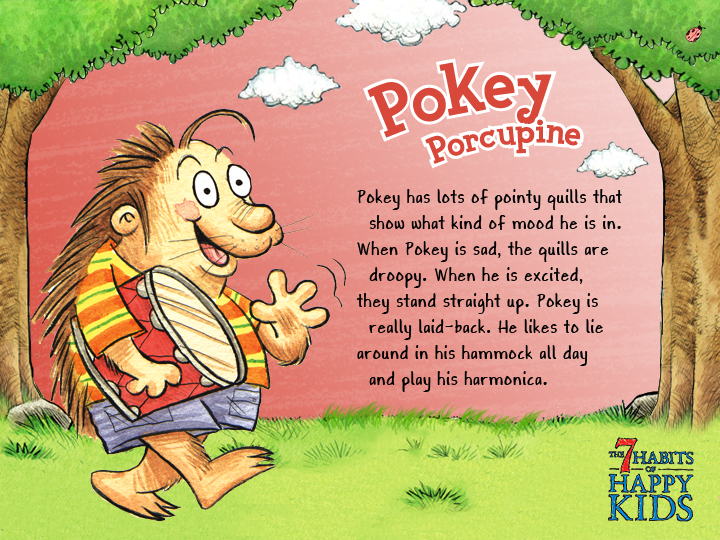 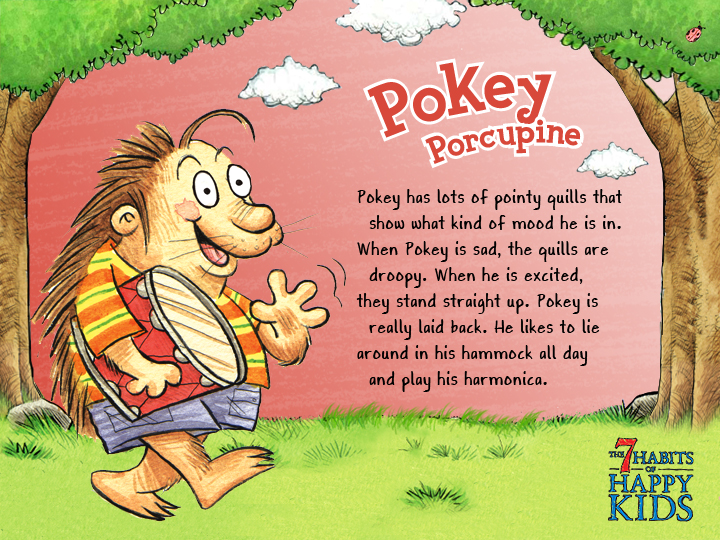 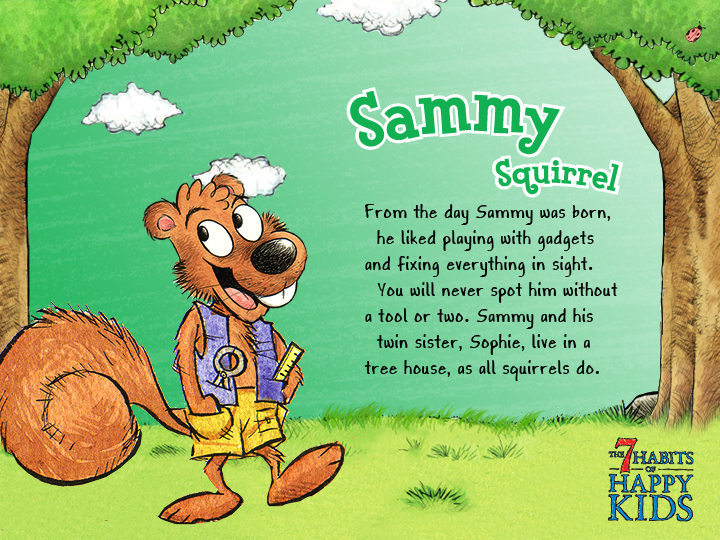 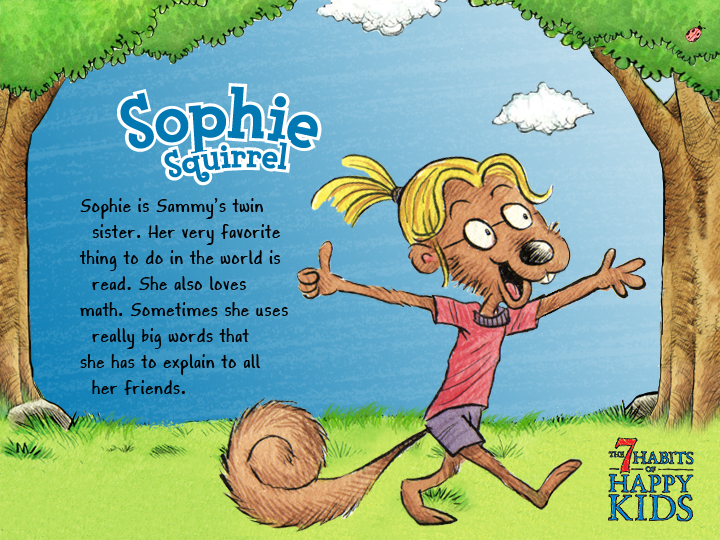 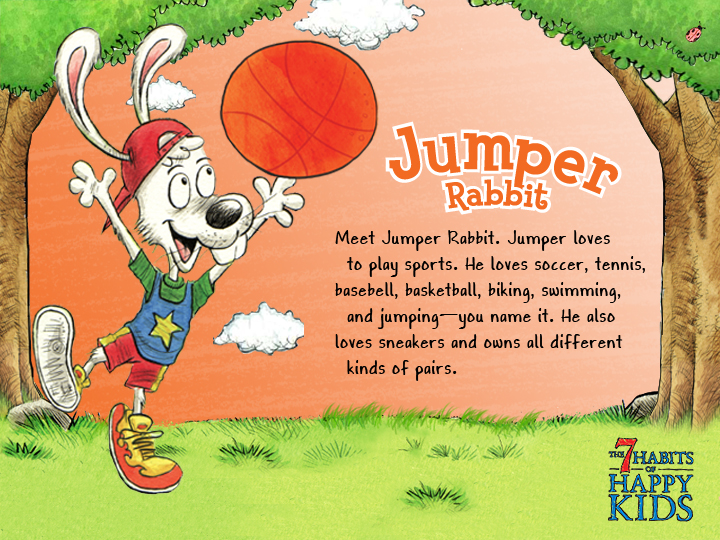 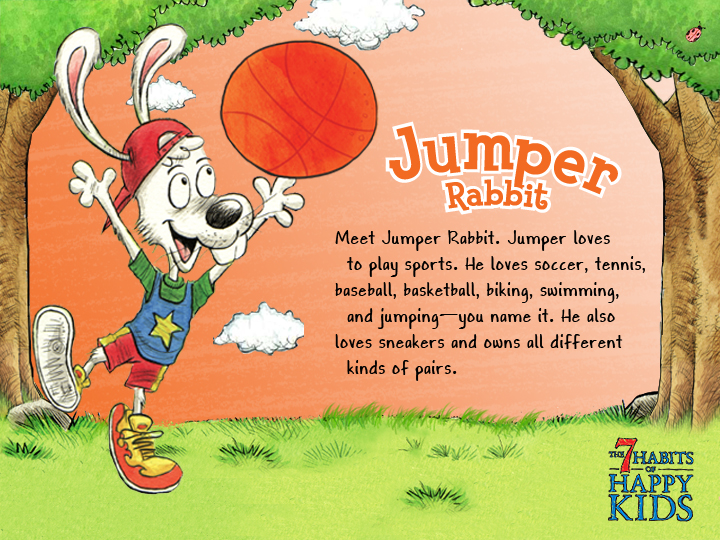 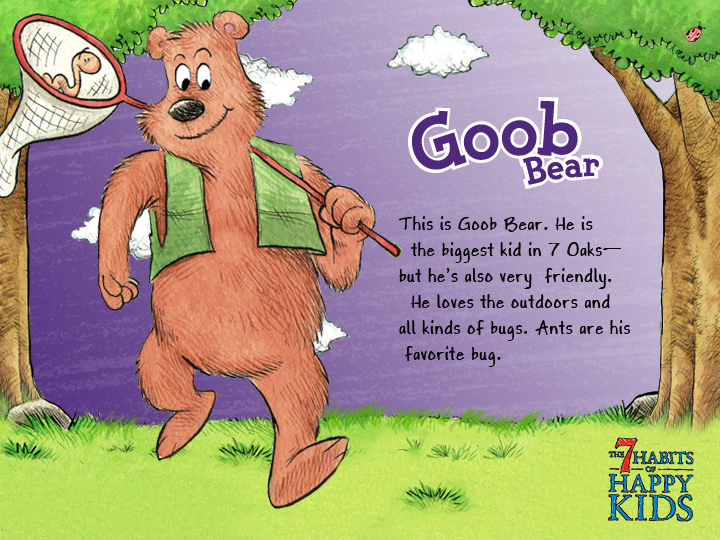 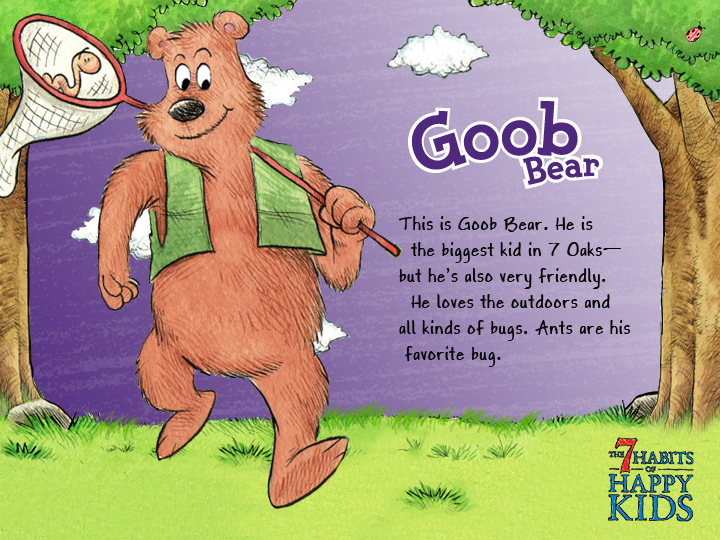 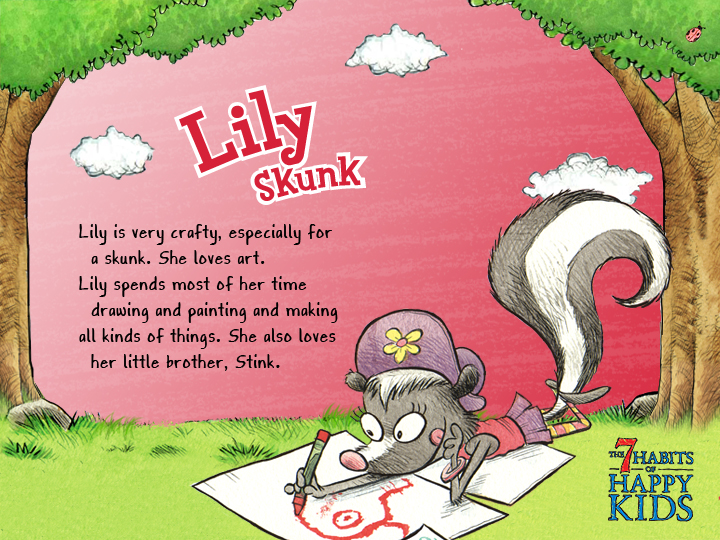 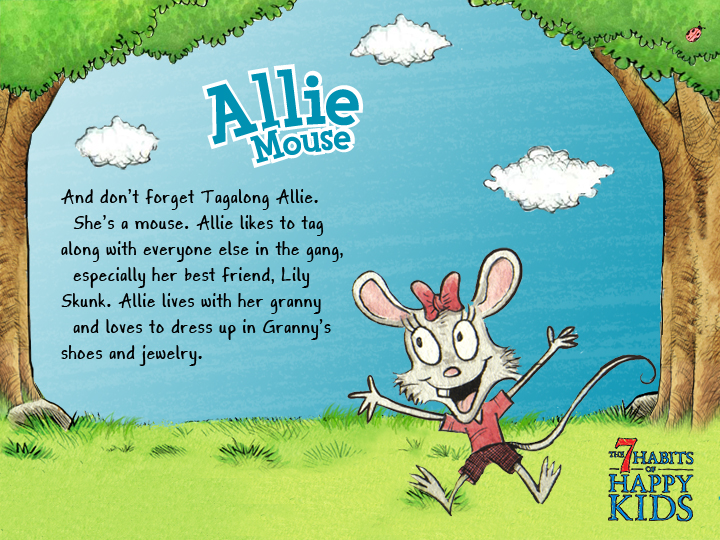 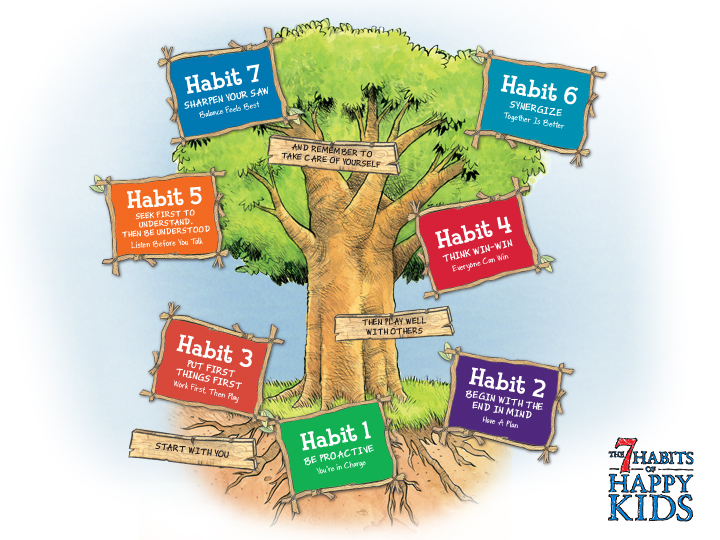 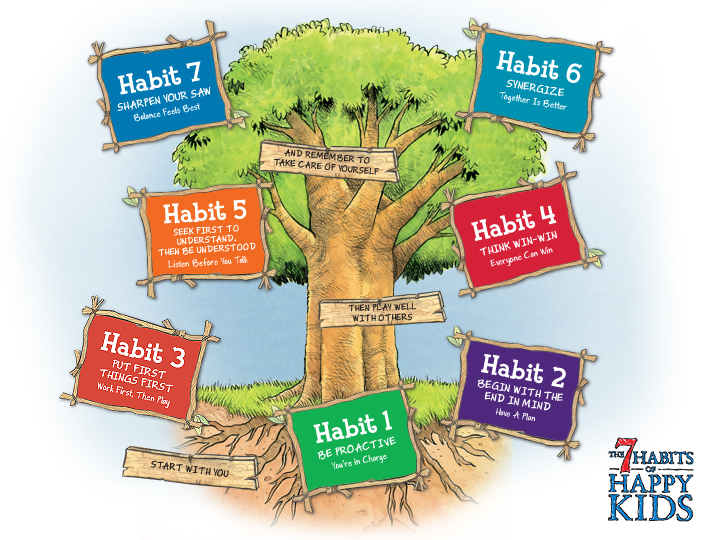 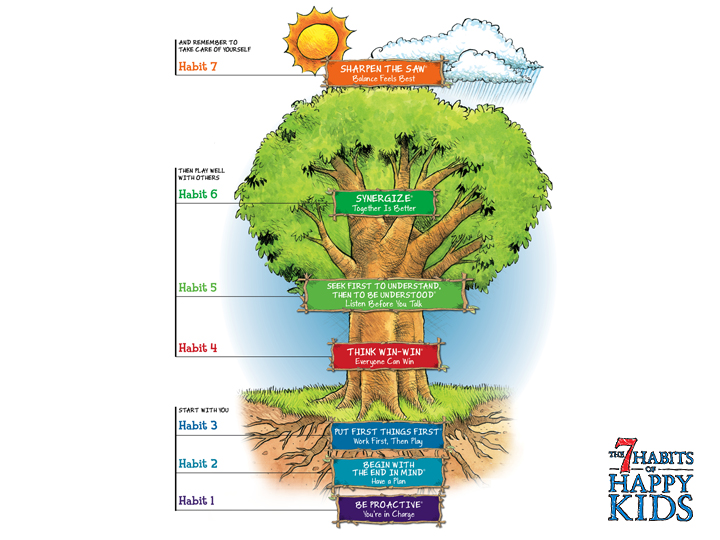